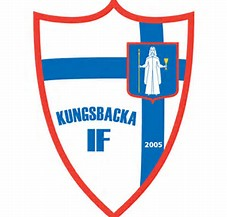 PicNic-bollen
MAT & FIKA